IMProved Reduction of Outcomes: Vytorin Efficacy International Trial
A Multicenter, Double-Blind, Randomized Study to Establish the Clinical Benefit and Safety of Vytorin (Ezetimibe/Simvastatin Tablet) vs Simvastatin Monotherapy in High-Risk Subjects Presenting With Acute Coronary Syndrome
Trial Leadership
Study Chairmen:	Eugene Braunwald and Robert Califf
TIMI Study Group:	Christopher Cannon	Robert Giugliano	Amy McCagg	Christina Pelland	Sabina Murphy	Erin Bohula May
DCRI:	Michael Blazing	Craig Reist	Jennifer White	Yuliya Lokhnygina
	Curtis Campbell	Cathy Martz
Merck:	Thomas Musliner	Andrew Tershakovec	Ann Kilian	Rona Harmelin-Kadouri	Paul DeLucca	Steve Bird
DSMB Chair:	Scott Grundy
CEC Chair:	Stephen Wiviott
National Lead Investigators and Steering Committee (1158 sites, 39 Countries)
Enrique Gurfinkel¹Argentina (331)
Philip AylwardAndrew Tonkin*Australia (116)
Gerald MaurerGermany (935)
Frans Van de WerfBelgium (249)
Jose C. NicolauBrazil (423)
Pierre TherouxPaul Armstrong*Jacques Genest*Canada (1106)
Ramon CobalanChile (152)
Daniel IsazaColombia (568)
Jindrich SpinarCzech Rep (371)
Peer Grande²Denmark (576)
Juri VoitkEstonia (10)
Antero KesaniemiFinland (341)
Jean-Pierre BassandMichel Franier*France (268)
Harald DariusGermany (935)
Matayas KeltaiHungary (116)
Atul MathurSanjay MittalKrishna ReddyIndia (259)
Basil LewisIsrael (589)
Gaetano DeFerrariItaly (593) 
Ton Oude OphuisJ. Wouter Jukema*Netherlands (1191)
Harvey WhiteNew Zealand (164)
Terje PedersenNorway (295)
Frank BrittoPeru (66)
Witold RuzylloPoland (589)
Manuel CarragetaPortugal (102)
Ki-Bae SeungS. Korea (118)
Tibor DurisSlovakia (121)
Anthony DalbyS. Africa (186)
Jose Lopez-SendonSpain (551)
Mikael DellborgSweden (480)
Francois MachSwitzerland (263)
Sema GuneriTurkey (50)
Alexander ParkhomenkoUkraine (159)
Adrian BradyUnited Kingdom (318)
Michael BlazingChristopher CannonChristie Ballantyne*James de Lemos*Neal Kleiman*Darren McGuire*United States (5869)
Singapore (75), Malaysia (59), Hong Kong (58) Ecuador (45), Taiwan (46)
*Steering Comm Member, ¹ Deceased, ² 2005–2013
Background: Cholesterol Lowering
Lowering LDL cholesterol (LDL-C) has been a mainstay of cardiovascular prevention
Evidence mostly from statin trials which show reduction in morbidity and mortality
High-dose statins further reduce non-fatal CV events
To date, no lipid-modifying therapy added to statins has been demonstrated to provide a clinical benefit
Fibrates, niacin, CETP inhibitors
Recent ACC/AHA Guidelines have emphasized use of statin therapy
Despite current therapies, patients remain at high risk
Ezetimibe: Background
Ezetimibe inhibits Niemann-Pick C1-like 1 (NPC1L1) protein
located primarily on the epithelial brush border of the GI tract 
resulting in reduced cholesterol absorption
When added to statin, produces ~20% further reduction in LDL-C
Two recent human genetic analyses have correlated polymorphisms in NPC1L1 with lower levels of LDL-C and lower risk of CV events*
*MI Genetics Consortium Investigators NEJM 2014; online Nov 12; Ference BA et al AHA 2014
Goals
IMPROVE-IT:  First large trial evaluating clinical efficacy of combination EZ/Simva vs. simvastatin (i.e., the addition of ezetimibe to statin therapy): 
Does lowering LDL-C with the non-statin agent ezetimibe reduce cardiac events?
“Is (Even) Lower (Even) Better?”  (estimated mean LDL-C ~50 vs. 65mg/dL)
Safety of ezetimibe
Cannon CP AHJ 2008;156:826-32;
Califf RM NEJM 2009;361:712-7;   Blazing MA AHJ 2014;168:205-12
Patient Population
Inclusion Criteria:
Hospitalization for STEMI, NSTEMI/UA < 10 days
Age ≥ 50 years, and ≥ 1 high-risk feature:
New ST chg, + troponin, DM, prior MI, PAD, cerebrovasc, prior CABG > 3 years, multivessel CAD
LDL-C 50-125 mg/dL (50–100 mg/dL if prior lipid-lowering Rx) 
Major Exclusion Criteria:
CABG for treatment of qualifying ACS
Current statin Rx more potent than simva 40mg
Creat Cl < 30mL/min, active liver disease
Study Design
Patients stabilized post ACS ≤ 10 days:
LDL-C 50–125*mg/dL (or 50–100**mg/dL if prior lipid-lowering Rx)
*3.2mM  
 **2.6mM
Standard Medical & Interventional Therapy
N=18,144
Uptitrated to Simva 80 mg if LDL-C > 79
(adapted per FDA label 2011)
Simvastatin 40 mg
Ezetimibe / Simvastatin 10 / 40 mg
Follow-up Visit Day 30, every 4 months
90% power to detect 
~9% difference
Duration: Minimum 2 ½-year follow-up (at least 5250 events)
Primary Endpoint: CV death, MI, hospital admission for UA,
coronary revascularization (≥ 30 days after randomization), or stroke
Cannon CP AHJ 2008;156:826-32;  Califf RM NEJM 2009;361:712-7;  Blazing MA AHJ 2014;168:205-12
Study Metrics
Total primary endpoint events = 5314
Total patient-years clinical follow-up = 97,822
Total patient-years follow-up for survival = 104,135
Baseline Characteristics
LDL-C and Lipid Changes
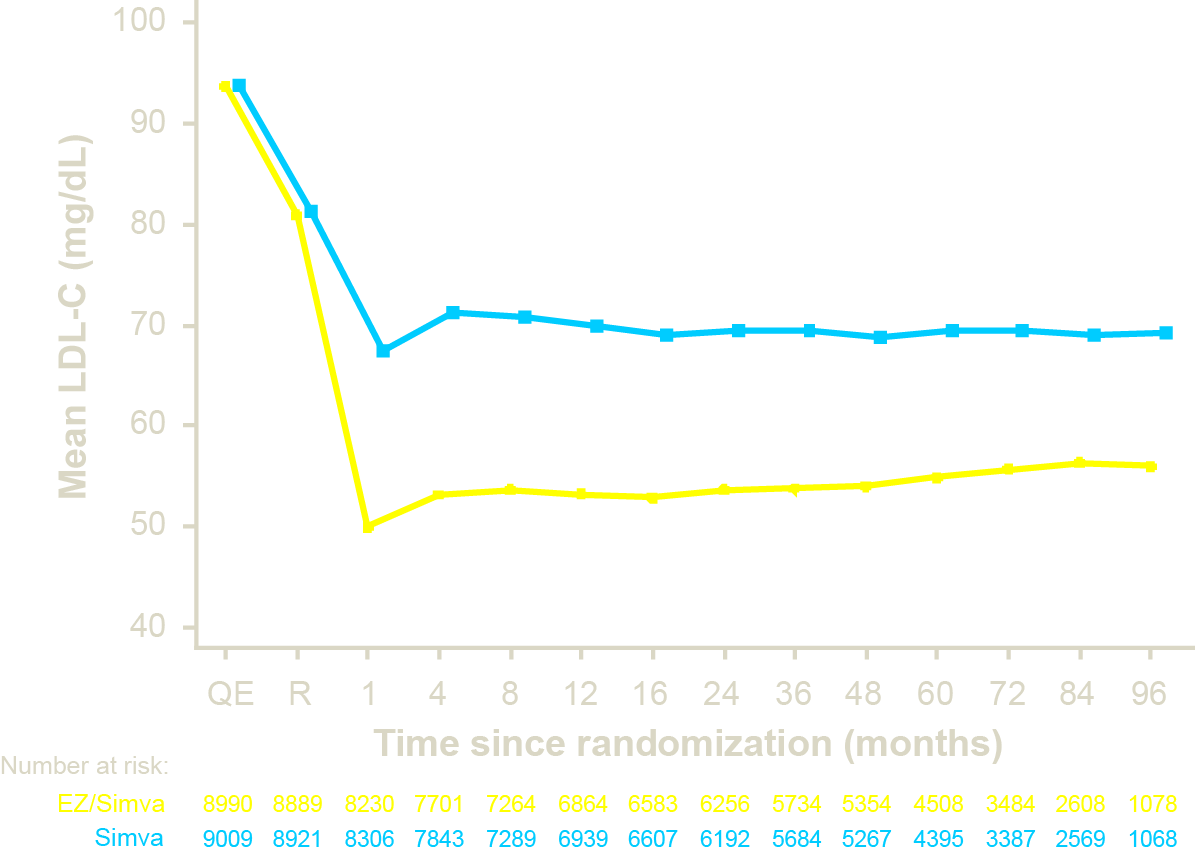 Median Time avg
69.5 vs. 53.7 mg/dL
Primary Endpoint — ITT
Cardiovascular death, MI, documented unstable angina requiring rehospitalization, coronary revascularization (≥30 days), or stroke
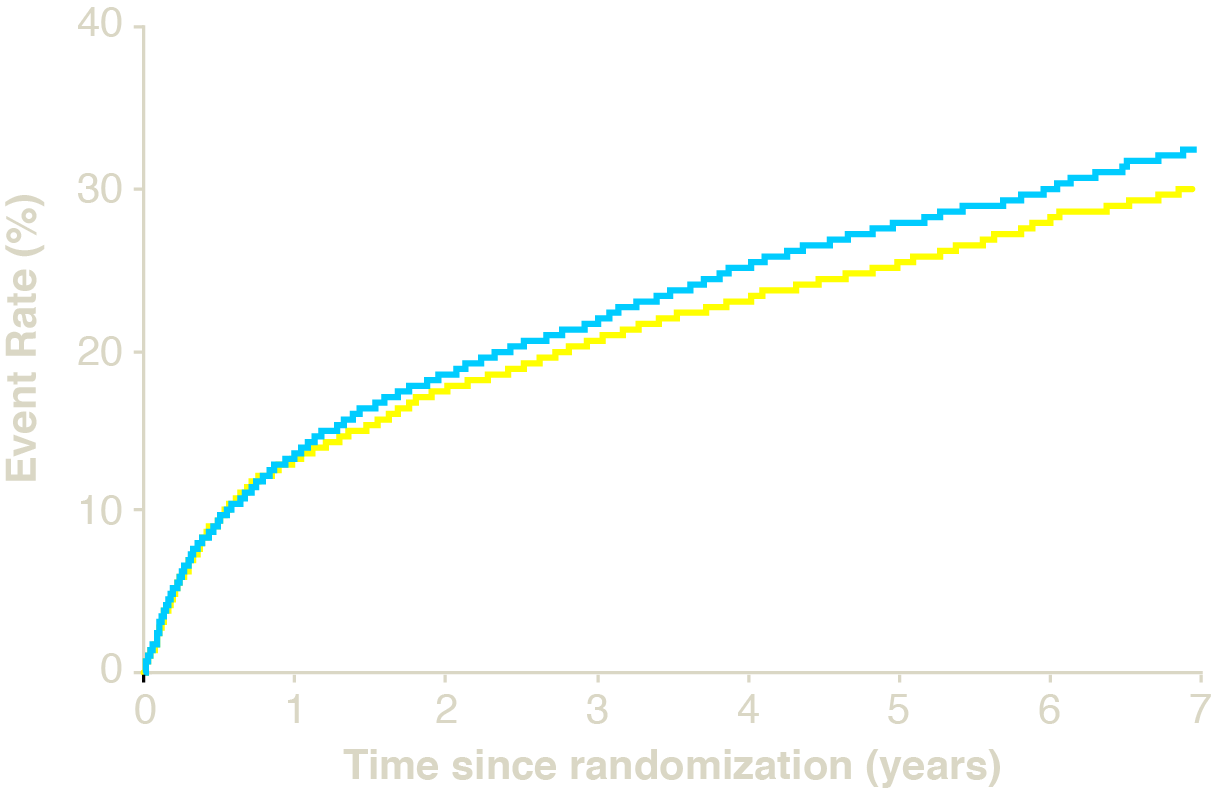 HR 0.936 CI (0.887, 0.988)
p=0.016
Simva — 34.7% 
2742 events
NNT= 50
EZ/Simva — 32.7% 
2572 events
7-year event rates
Primary and 3 Prespecified Secondary Endpoints — ITT
0.936
0.948
0.912
0.945
0.8
1.0
1.1
*7-year event rates (%)
Ezetimibe/Simva Better
Simva Better
UA, documented unstable angina requiring rehospitalization; Cor Revasc, coronary revascularization (≥30 days after randomization); All D, all-cause death; CHD, coronary heart disease death; All Revasc, coronary and non-coronary revascularization (≥30 days)
Individual Cardiovascular Endpoints and CVD/MI/Stroke
*7-year event rates (%)
0.6
1.0
1.4
Ezetimibe/Simva Better
Simva Better
CV Death, Non-fatal MI, or Non-fatal Stroke
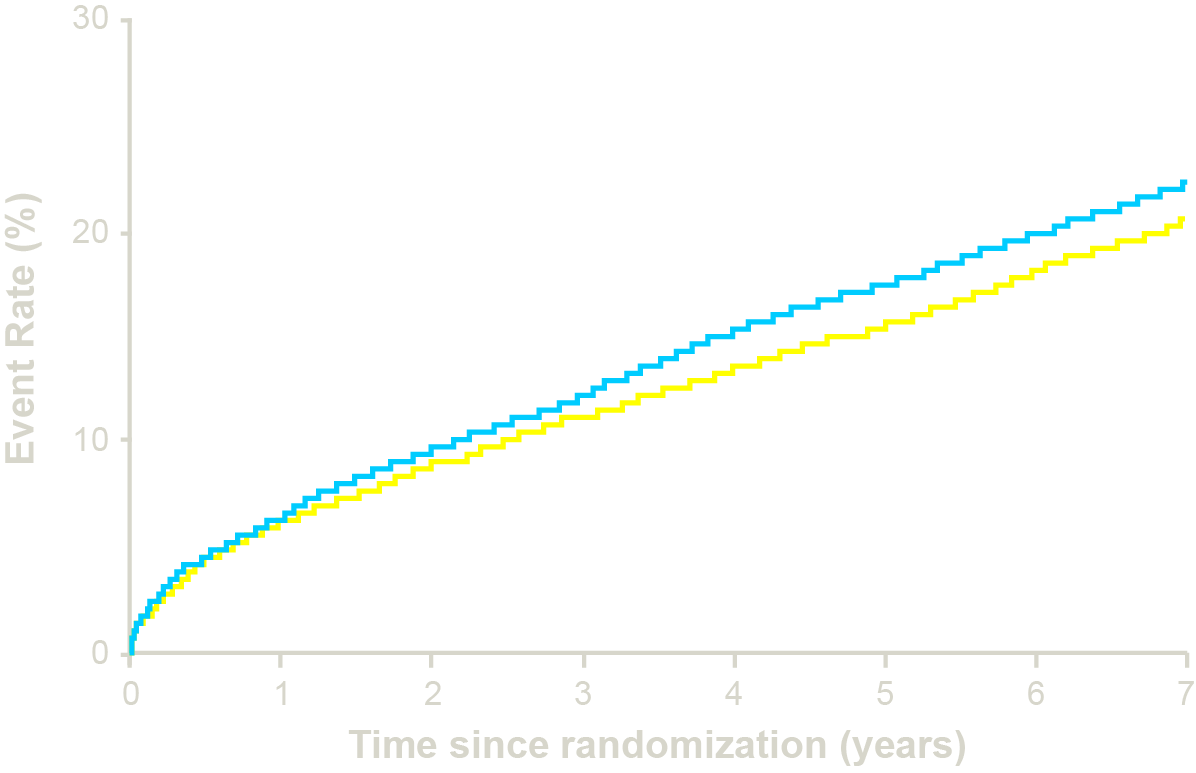 HR 0.90 CI (0.84, 0.97)
p=0.003
NNT= 56
Simva — 22.2% 
1704 events
EZ/Simva — 20.4% 
1544 events
7-year event rates
Major Pre-specified Subgroups
*
†7-year event rates
0.7
1.0
1.3
Ezetimibe/Simva Better
Simva Better
*p-interaction = 0.023, otherwise > 0.05
IMPROVE-IT vs. CTT: Ezetimibe vs. Statin Benefit
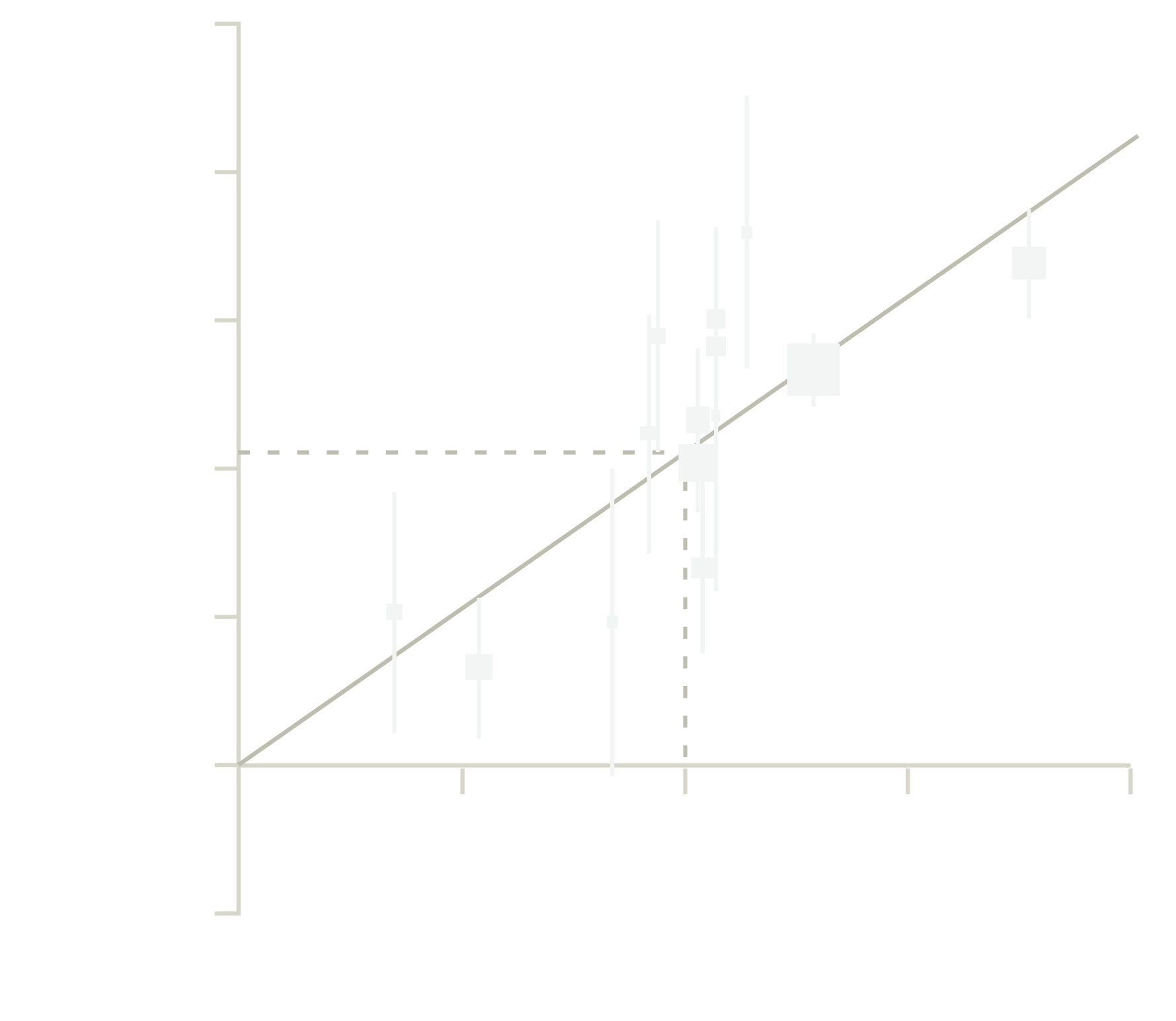 IMPROVE-IT
CTT Collaboration. Lancet 2005; 366:1267-78; Lancet 2010;376:1670-81.
Safety — ITT
No statistically significant differences in cancer or muscle- or gallbladder-related events
* Adjudicated by Clinical Events Committee
% = n/N for the trial duration
Conclusions
IMPROVE-IT:  First trial demonstrating incremental clinical benefit when adding a non-statin agent (ezetimibe) to statin therapy: 
YES:	Non-statin lowering LDL-C with ezetimibe	reduces cardiovascular events
YES:	Even Lower is Even Better	(achieved mean LDL-C 53 vs. 70 mg/dL at 1 year)
YES:	Confirms ezetimibe safety profile
Reaffirms the LDL hypothesis, that reducing LDL-C prevents cardiovascular events
Results could be considered for future guidelines